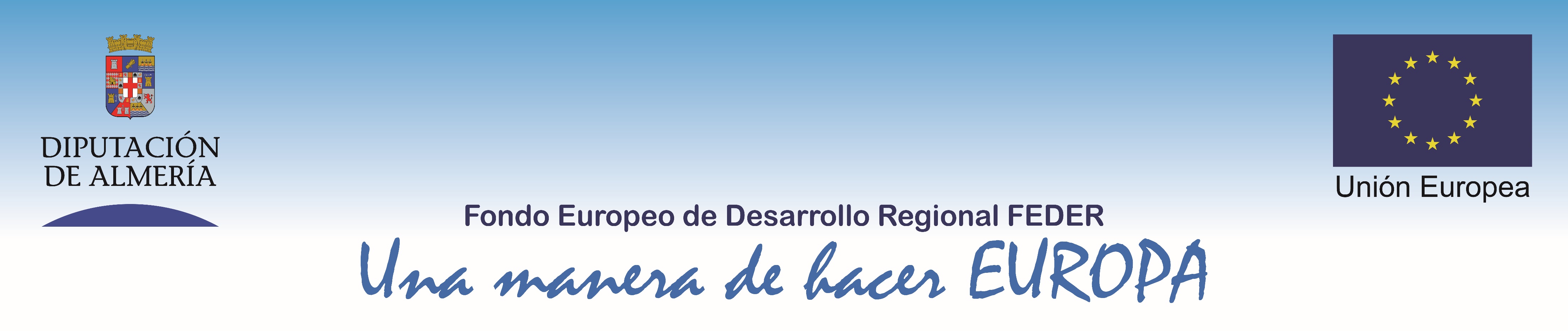 NOMBRE OPERACIÓN, NOMBRE OPERACIÓN, NOMBRE OPERACIÓN, NOMBRE OPERACIÓN
Esta operación se realiza con el objetivo de “Contribuir a la conservación del medio ambiente y el patrimonio cultural” (OT6), y está cofinanciada por el Fondo Europeo de Desarrollo Regional-FEDER (80%) en el marco del Programa Operativo Plurirregional de España 2014-2020
PROYECTO: NOMBRE DE LA OBRA, NOMBRE DE LA OBRA, NOMBRE DE LA OBRA, NOMBRE DE LA OBRA
PRESUPUESTO:
EXPEDIENTE:
FEDER (80%):
FECHA LICENCIA:
AYTO. (20%):
FECHA DE INICIO:
CONTRATISTA:
PLAZO DE EJECUCIÓN:
Estrategia de Desarrollo Urbano Sostenible e Integrado “BAJO ANDARAX 2020”